Peering Personals
William B. Norton
Executive Director, DrPeering.net
wbn@DrPeering.net
30-31 August 2010Frankfurt, Germany
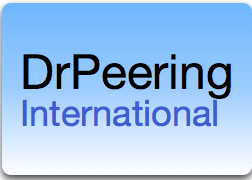 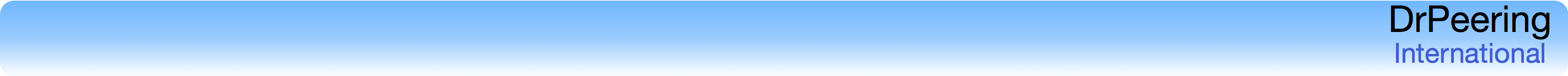 15 YEAR ANNIVERSARY PARTY 1st DE-CIX CUSTOMER SUMMIT
AS12345
Company Name
Peering Inclination (Open, Selective, Restrictive)
Peering Pre-Requisites
Traffic Volume (in Mbps)
Peering Locations
What we look for in a peer
Why you should peer with us
Contact Information
Email:
AS12345
Company Name
Peering Inclination (Open, Selective, Restrictive)
Peering Pre-Requisites
Traffic Volume (in Mbps)
Peering Locations
What we look for in a peer
Why you should peer with us
Contact Information
Email:
AS12345
Company Name
Peering Inclination (Open, Selective, Restrictive)
Peering Pre-Requisites
Traffic Volume (in Mbps)
Peering Locations
What we look for in a peer
Why you should peer with us
Contact Information
Email:
AS12345
Company Name
Peering Inclination (Open, Selective, Restrictive)
Peering Pre-Requisites
Traffic Volume (in Mbps)
Peering Locations
What we look for in a peer
Why you should peer with us
Contact Information
Email:
AS12345
Company Name
Peering Inclination (Open, Selective, Restrictive)
Peering Pre-Requisites
Traffic Volume (in Mbps)
Peering Locations
What we look for in a peer
Why you should peer with us
Contact Information
Email:
AS12345
Company Name
Peering Inclination (Open, Selective, Restrictive)
Peering Pre-Requisites
Traffic Volume (in Mbps)
Peering Locations
What we look for in a peer
Why you should peer with us
Contact Information
Email:
AS12345
Company Name
Peering Inclination (Open, Selective, Restrictive)
Peering Pre-Requisites
Traffic Volume (in Mbps)
Peering Locations
What we look for in a peer
Why you should peer with us
Contact Information
Email:
AS12345
Company Name
Peering Inclination (Open, Selective, Restrictive)
Peering Pre-Requisites
Traffic Volume (in Mbps)
Peering Locations
What we look for in a peer
Why you should peer with us
Contact Information
Email:
AS12345
Company Name
Peering Inclination (Open, Selective, Restrictive)
Peering Pre-Requisites
Traffic Volume (in Mbps)
Peering Locations
What we look for in a peer
Why you should peer with us
Contact Information
Email:
AS12345
Company Name
Peering Inclination (Open, Selective, Restrictive)
Peering Pre-Requisites
Traffic Volume (in Mbps)
Peering Locations
What we look for in a peer
Why you should peer with us
Contact Information
Email:
AS12345
Company Name
Peering Inclination (Open, Selective, Restrictive)
Peering Pre-Requisites
Traffic Volume (in Mbps)
Peering Locations
What we look for in a peer
Why you should peer with us
Contact Information
Email:
AS12345
Company Name
Peering Inclination (Open, Selective, Restrictive)
Peering Pre-Requisites
Traffic Volume (in Mbps)
Peering Locations
What we look for in a peer
Why you should peer with us
Contact Information
Email:
AS12345
Company Name
Peering Inclination (Open, Selective, Restrictive)
Peering Pre-Requisites
Traffic Volume (in Mbps)
Peering Locations
What we look for in a peer
Why you should peer with us
Contact Information
Email:
AS12345
Company Name
Peering Inclination (Open, Selective, Restrictive)
Peering Pre-Requisites
Traffic Volume (in Mbps)
Peering Locations
What we look for in a peer
Why you should peer with us
Contact Information
Email:
AS12345
Company Name
Peering Inclination (Open, Selective, Restrictive)
Peering Pre-Requisites
Traffic Volume (in Mbps)
Peering Locations
What we look for in a peer
Why you should peer with us
Contact Information
Email: